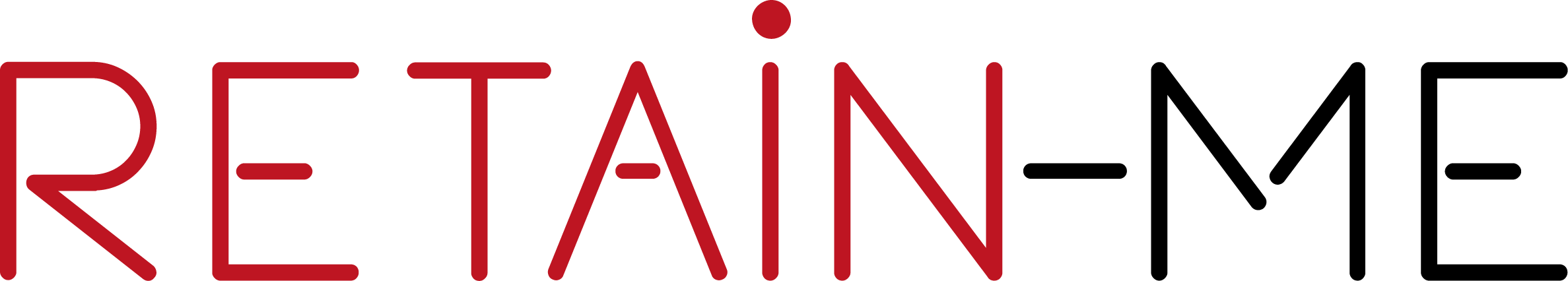 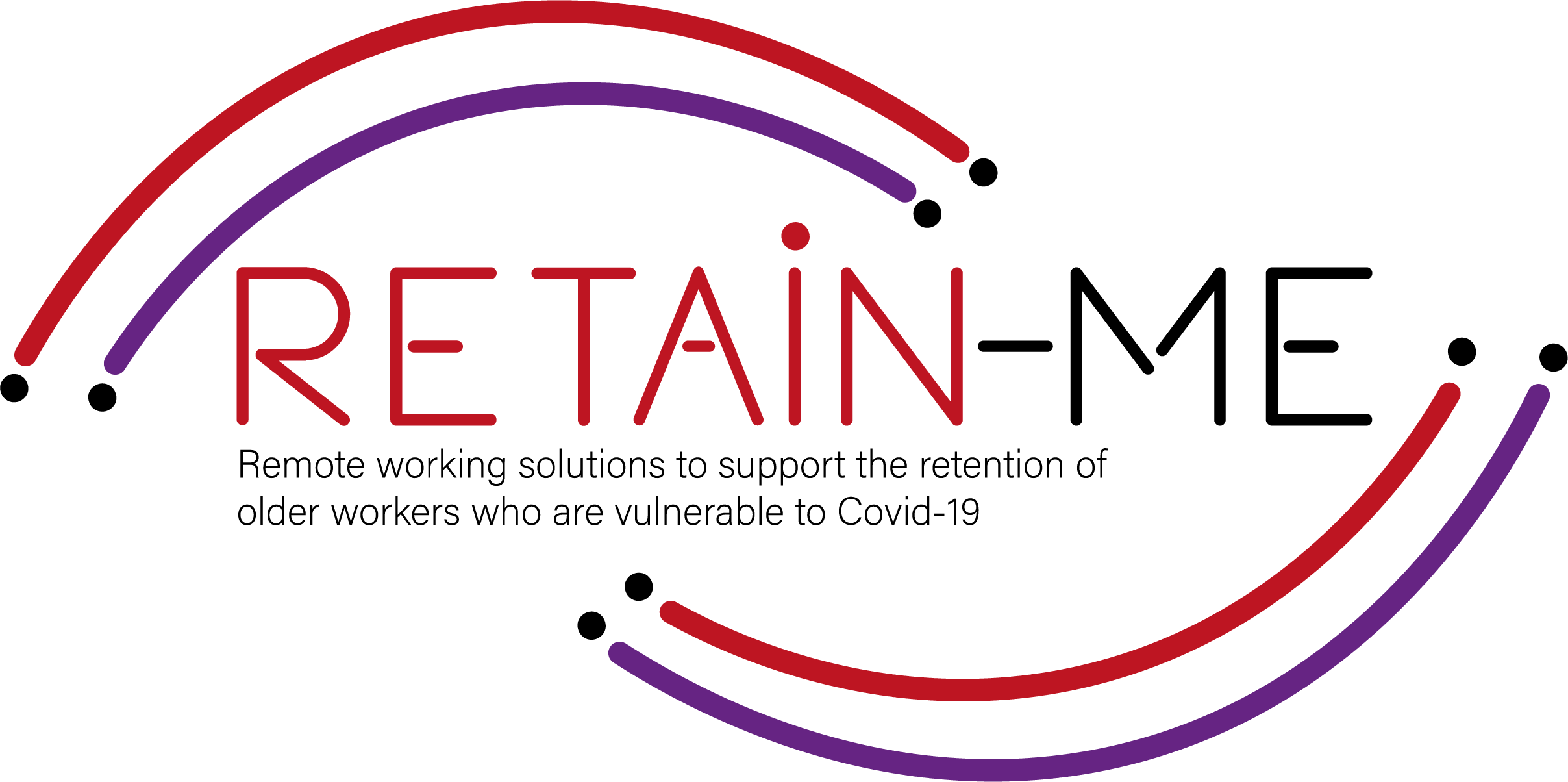 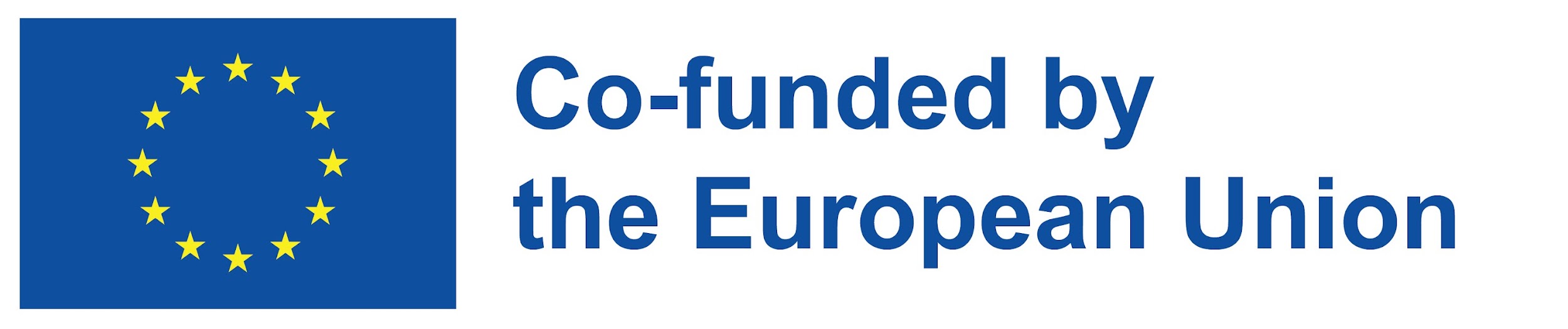 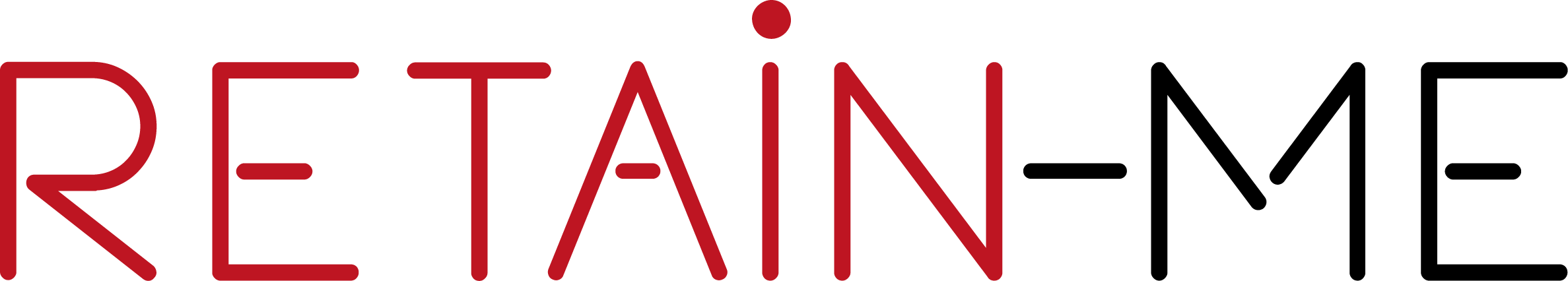 FÄHIGKEITEN FÜR DIE ARBEITSSUCHE AUS DER FERNE VORBEREITUNG AUF VORSTELLUNGSGESPRÄCHE UND BEWERBUNGSGESPRÄCHE
Hdbchdcbhwdcbdwhc wdhbc hwdc hd chc hc hc hd chdc condhdclhwdbcdhbcw
Hindernisse sind die furchtbaren Dinge, die man sieht, wenn man sein Ziel aus den Augen verliert".
- Henry Ford
Here you could describe the topic of the section
Here you could describe the topic of the section
Here you could describe the topic of the section
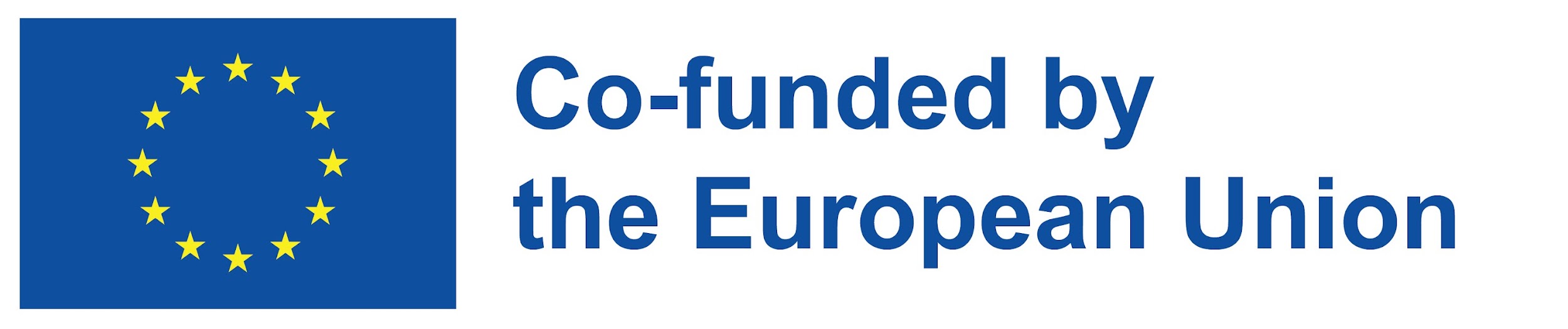 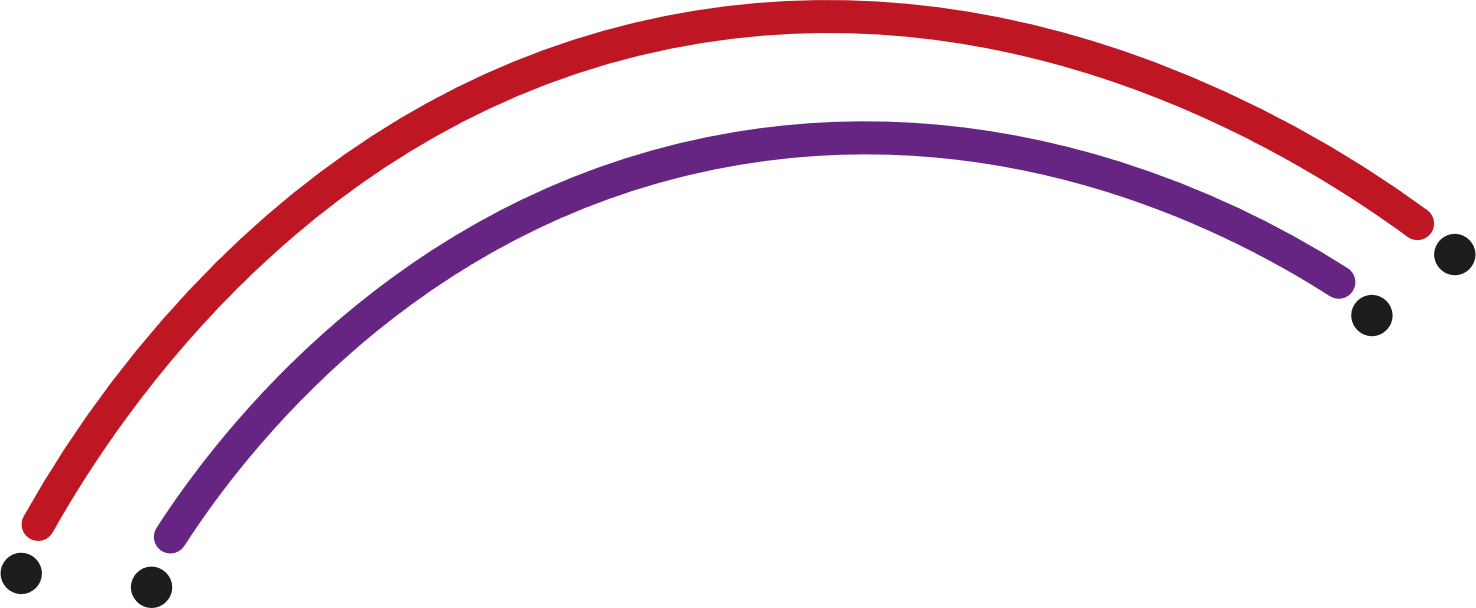 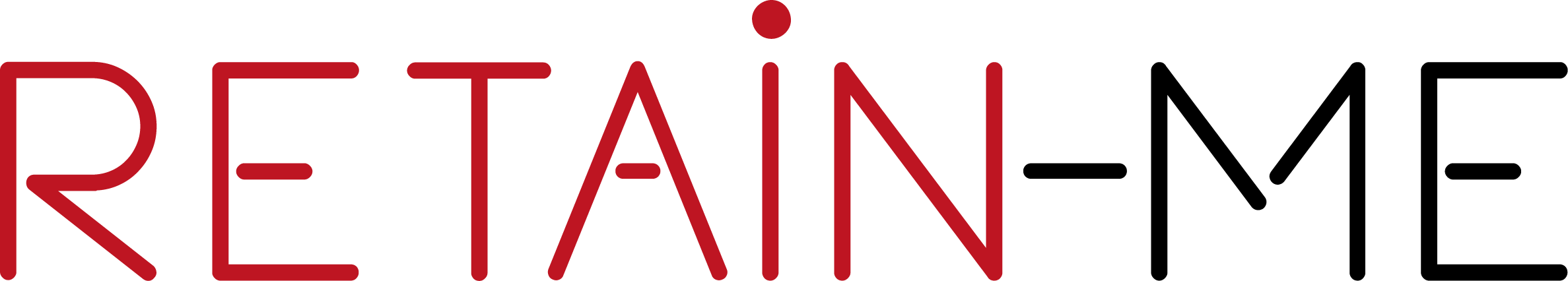 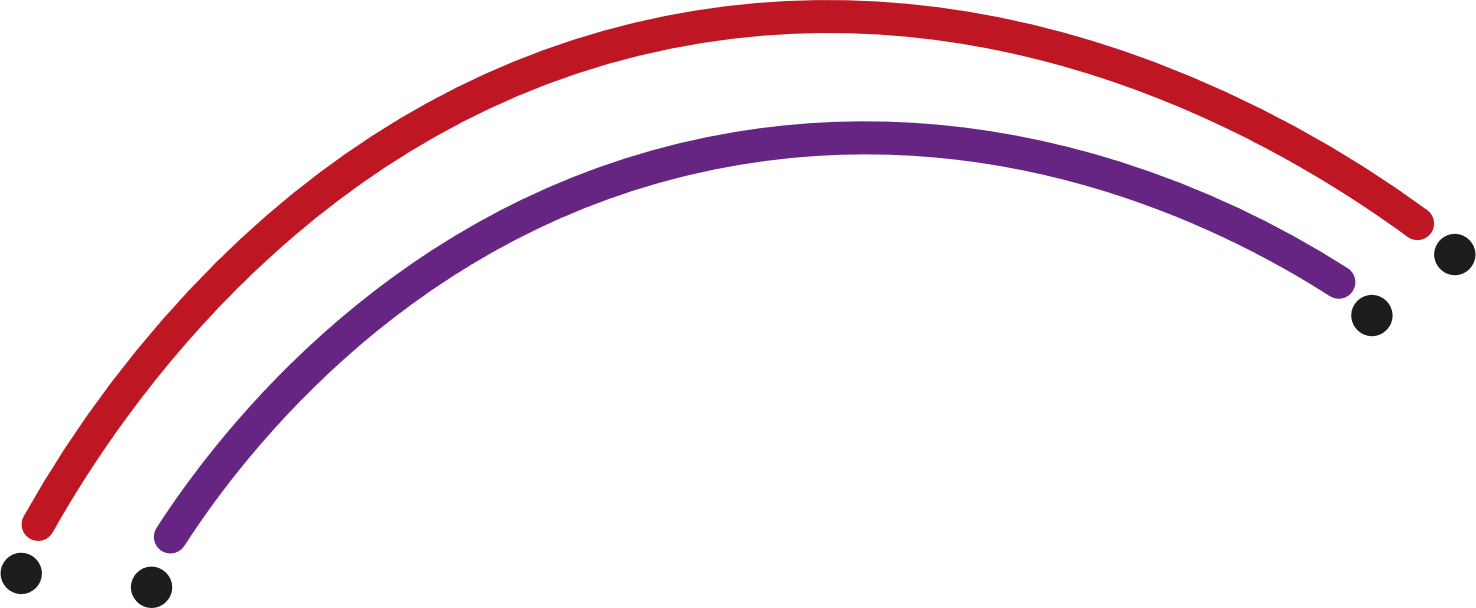 WAS IST EIN ASSESSMENT VOR DEM VORSTELLUNGSGESPRÄCH?
Bei der Personalbeschaffung werden viele Methoden eingesetzt, um die Eignung eines Bewerbers für die betreffende Stelle vorherzusagen. Stellenbewertungen sind Instrumente, die normalerweise ein Profil der Persönlichkeit, des Verhaltens und der Fähigkeiten einer Person erstellen. 
 
Tests vor dem Vorstellungsgespräch sind für Arbeitgeber, Bewerber und das Unternehmen von Vorteil, da sie die Einstellung beschleunigen und die Wahrscheinlichkeit erhöhen, dass neue Mitarbeiter in ihrer Rolle erfolgreich sind.
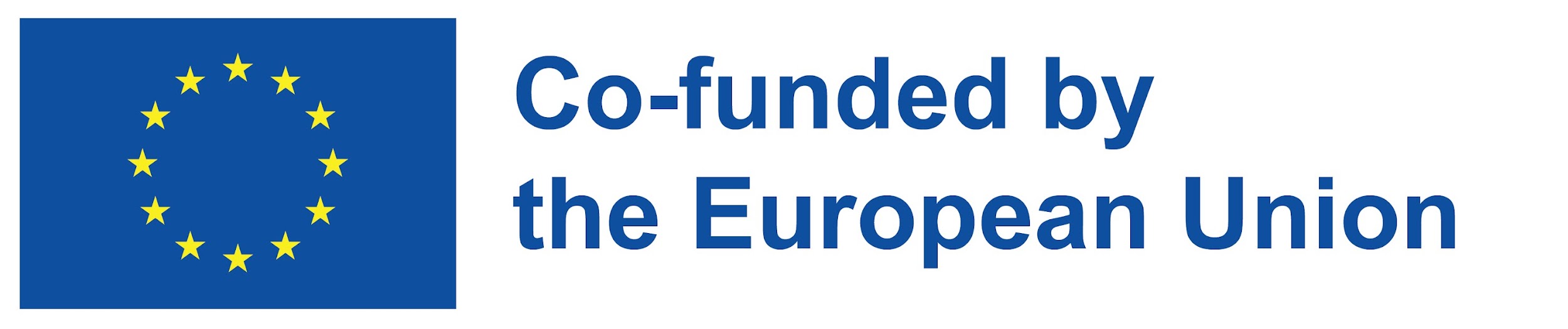 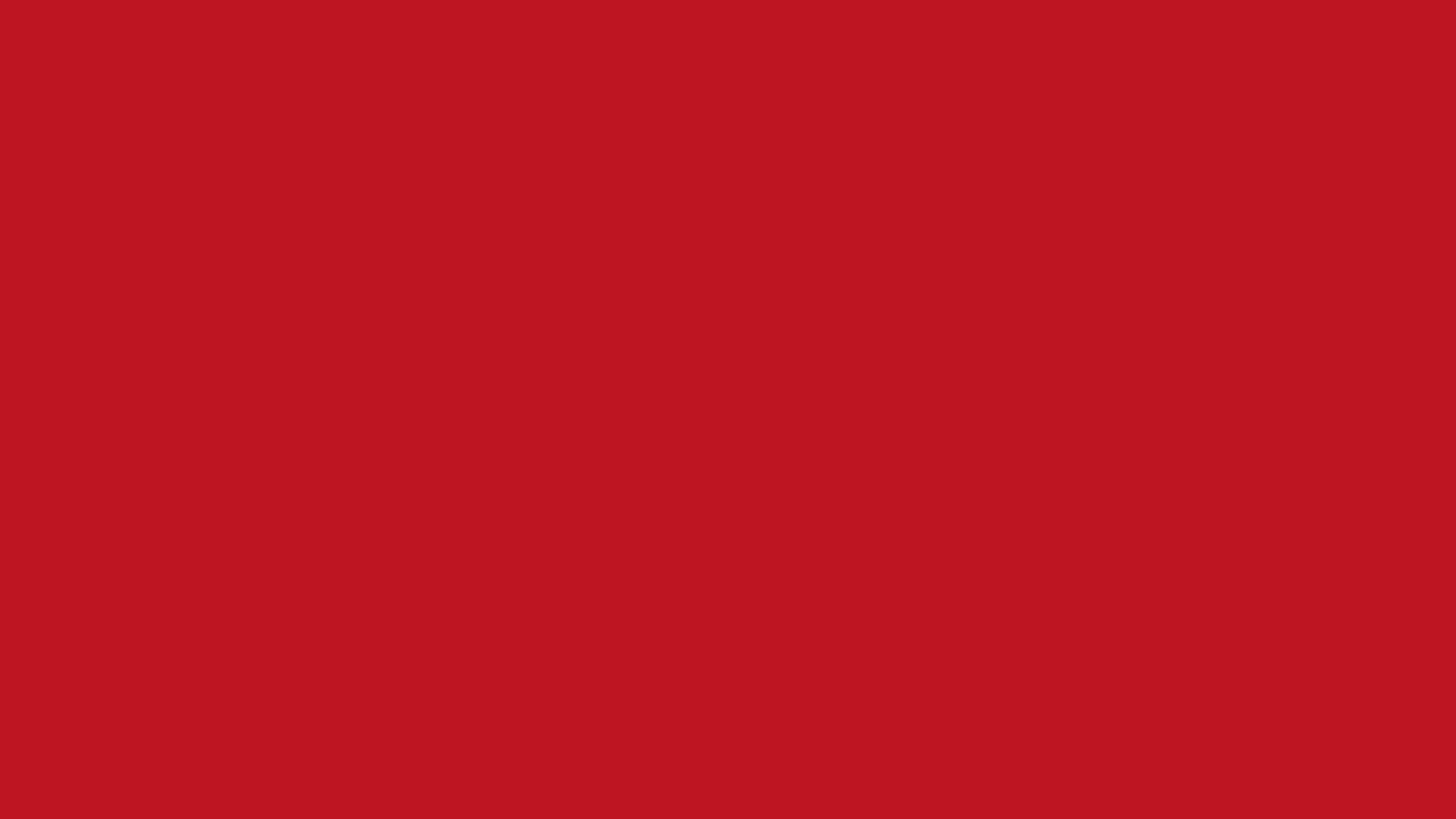 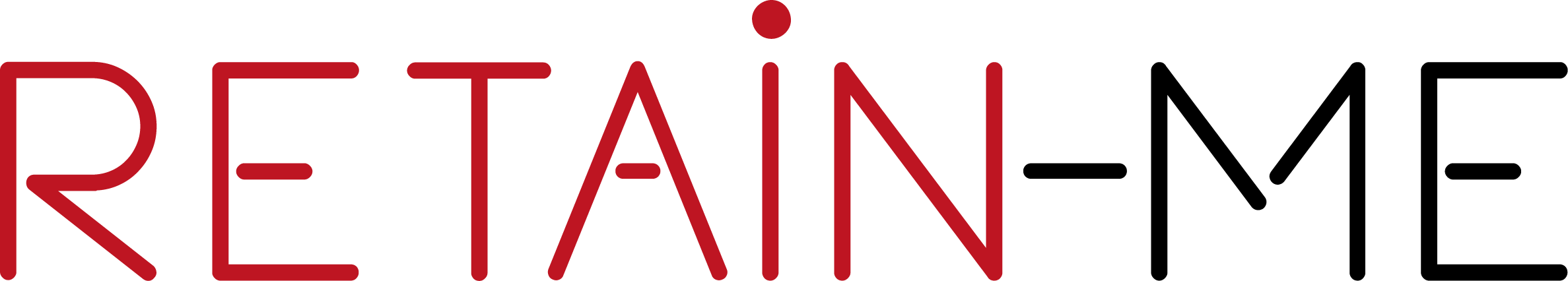 Die Beurteilungen vor dem Vorstellungsgespräch können in fünf Kategorien eingeteilt werden, je nachdem, wo sie auf dem Spektrum zwischen Hard Skills und Soft Skills liegen:
Tests für schwierige Fähigkeiten
Tests mit Arbeitsproben
Die Bewertung des Vorstellungsgesprächs
Tests der kognitiven Fähigkeiten
Persönlichkeitstests
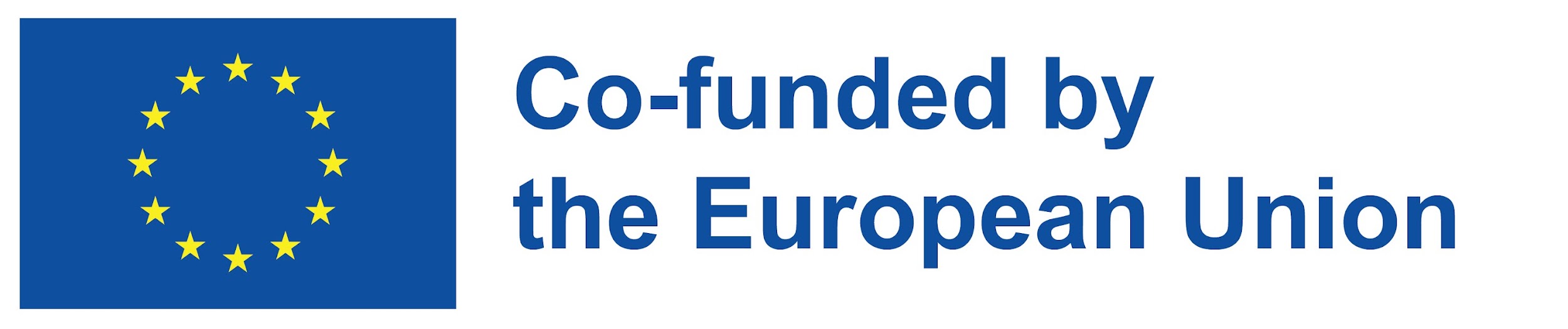 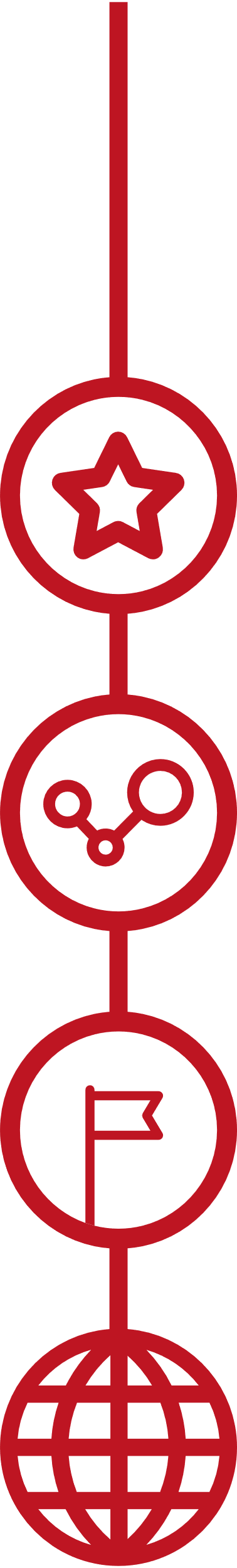 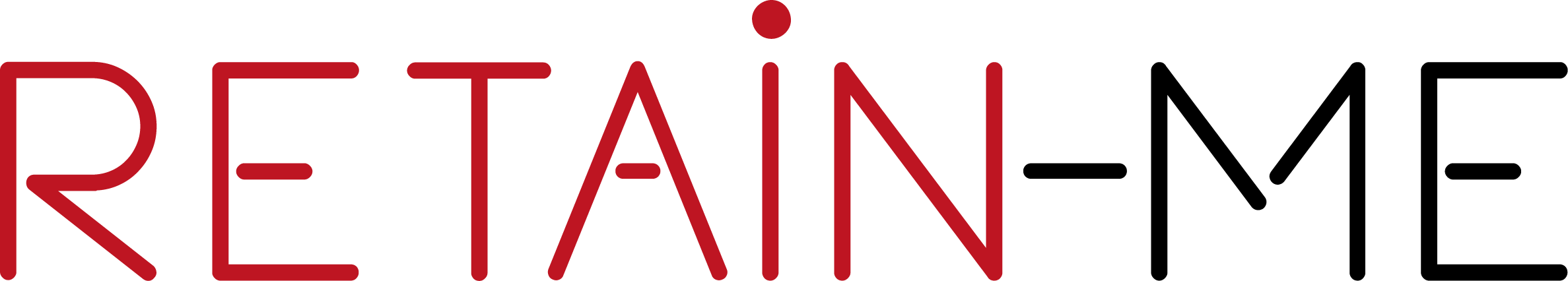 WIE BEREITET MAN SICH AUF EIN VORSTELLUNGSGESPRÄCH VOR?
Lesen Sie die Stellenbeschreibung sorgfältig durch
Machen Sie sich mit dem Unternehmen und der Stelle vertraut (z. B. mit den Produkten oder Dienstleistungen des Unternehmens)
Schreiben Sie Vor- und Nachteile für die Bewerbung auf diese Stelle auf
Verstehen Sie Ihre Motivation
Bereiten Sie Antworten auf häufig gestellte Fragen vor
Verstehen Sie die Bedeutung von Körpersprache und Tonfall
Stellen Sie die richtigen Fragen
Üben Sie Vorstellungsgespräche anhand von Simulationen
Überprüfen Sie Ihren Lebenslauf
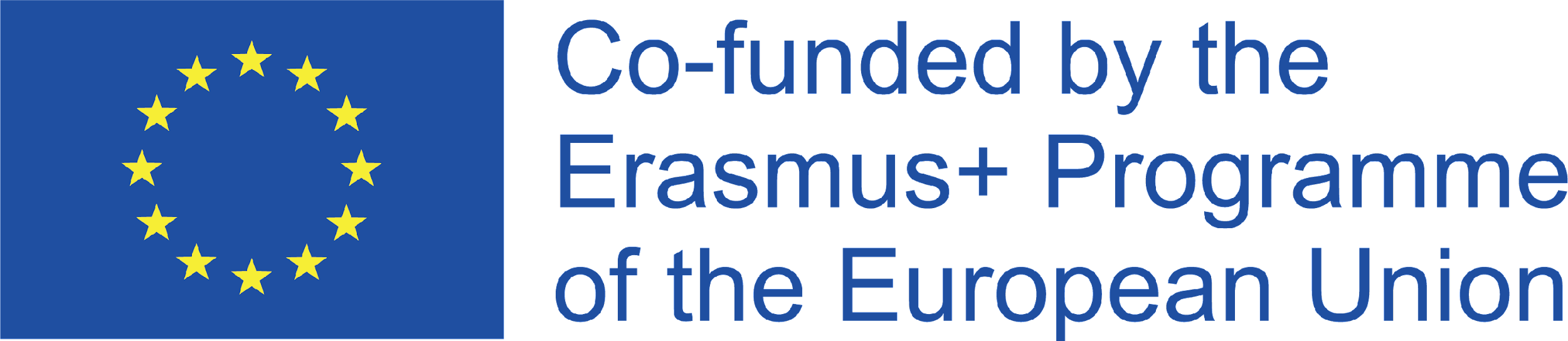 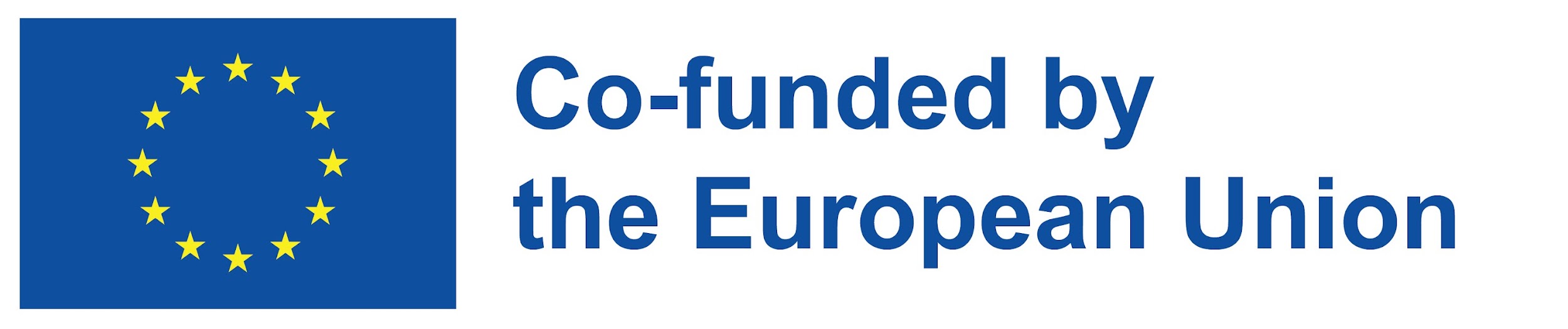 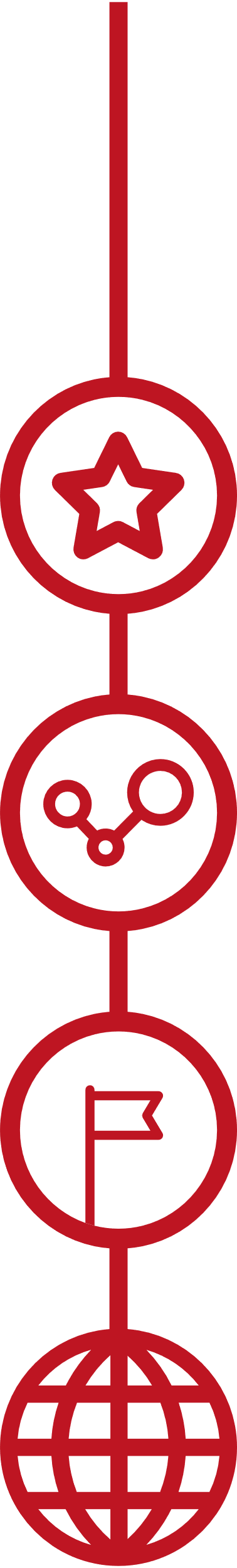 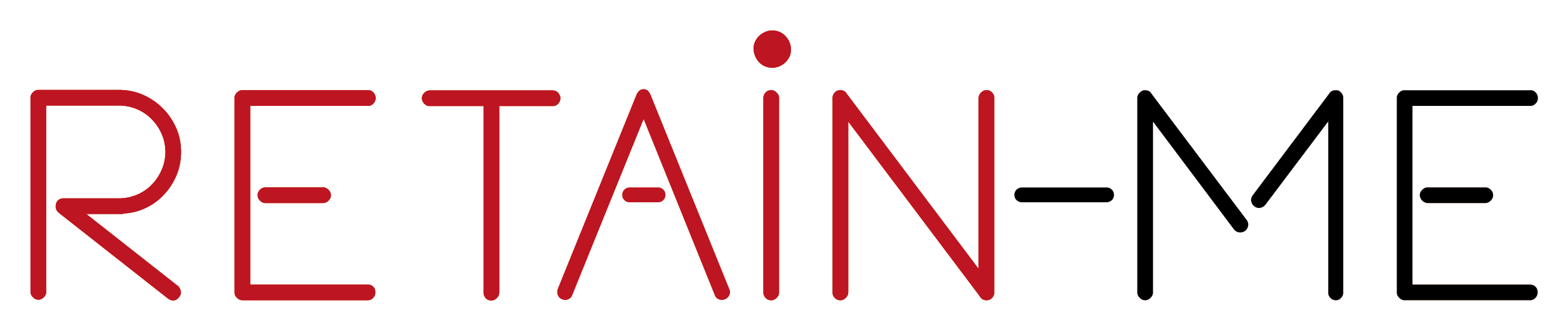 WAS SIND DIE HÄUFIGSTEN FRAGEN IM VORSTELLUNGSGESPRÄCH?
Fragen im Vorstellungsgespräch helfen Personalverantwortlichen zu beurteilen, ob ein Bewerber für eine bestimmte Stelle geeignet ist. Oft wiederholen sich die Fragen im Vorstellungsgespräch; daher empfiehlt es sich, eine Liste der am häufigsten gestellten Fragen in einem Vorstellungsgespräch durchzugehen
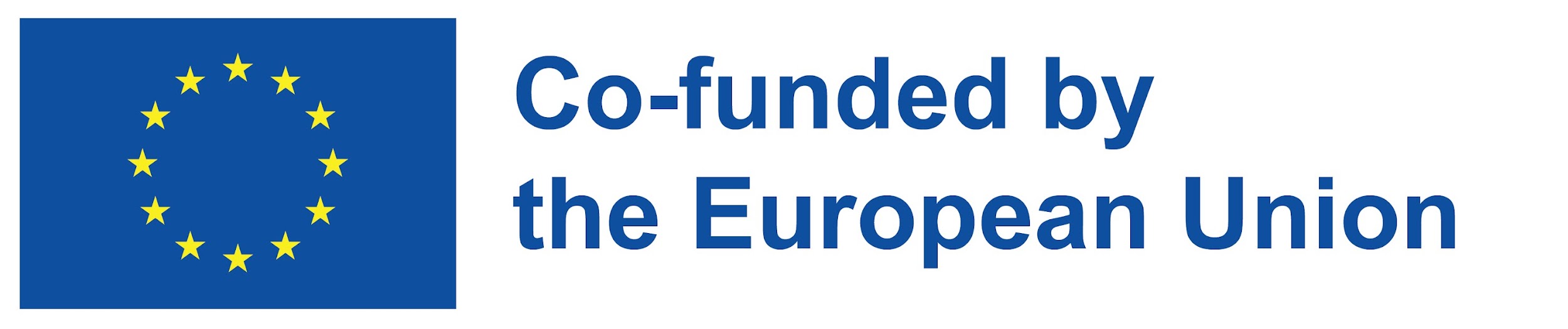 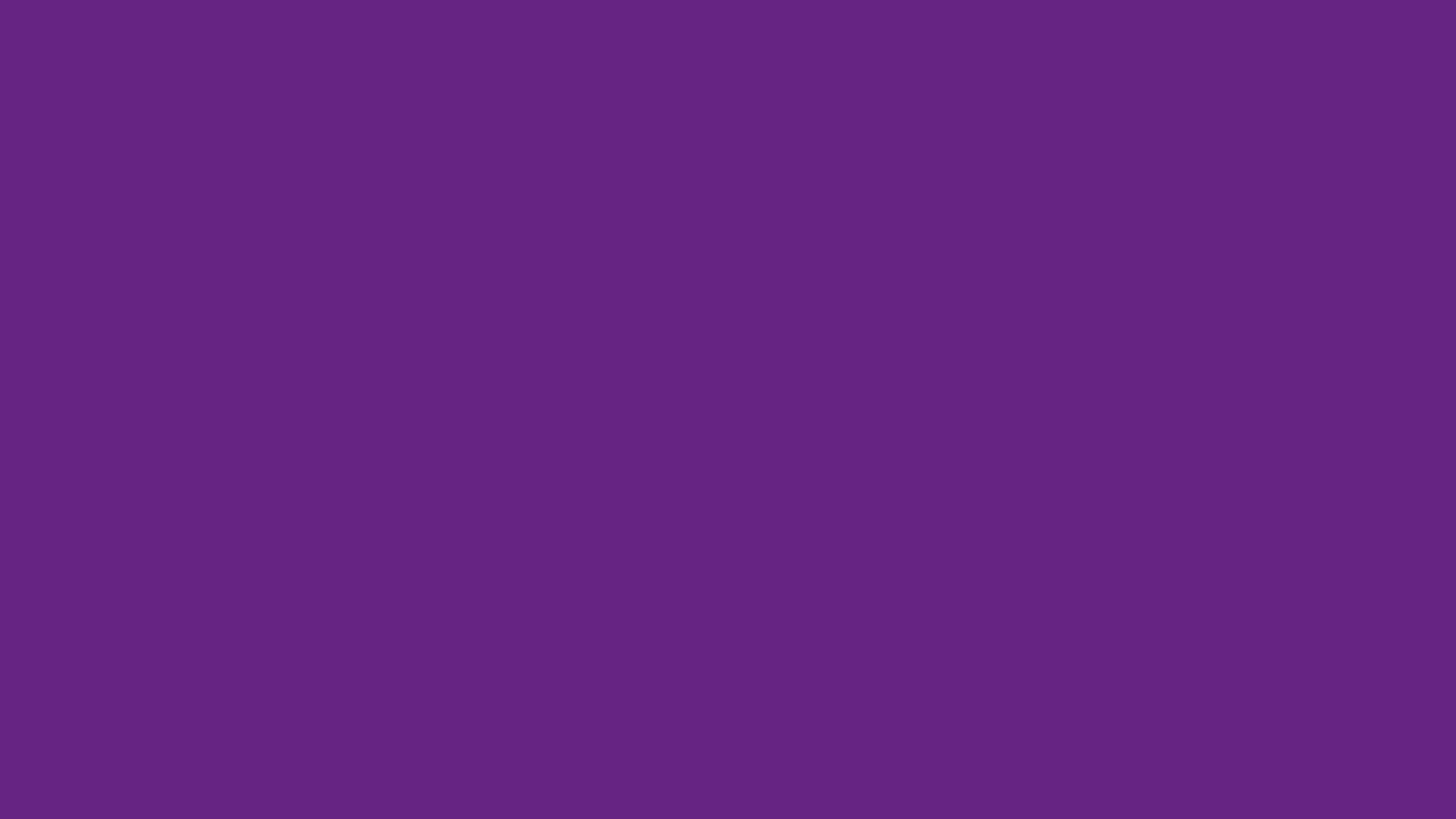 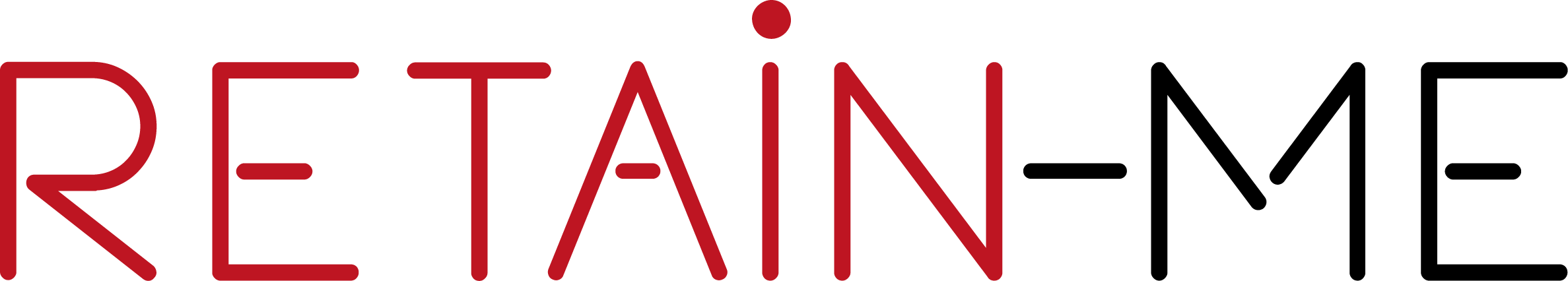 BELIEBTE INTERVIEWFRAGEN:
Wie würden Sie sich selbst beschreiben?
Warum wollen Sie hier arbeiten?
Was motiviert Sie?
Was sind Ihre größten Stärken?
Was sind Ihre Schwächen?
Was sind Ihre Ziele für die Zukunft?
Wo sehen Sie sich in fünf Jahren?
Wie hoch ist Ihre Gehaltsvorstellung?
Warum sollten wir Sie einstellen?
Wie gehen Sie mit Stress um?
Was ist Ihre größte Errungenschaft?
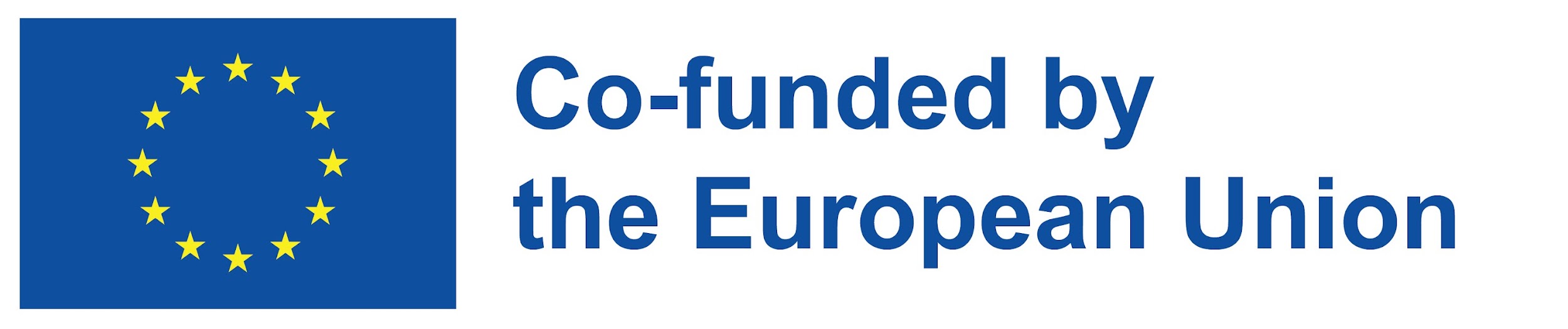 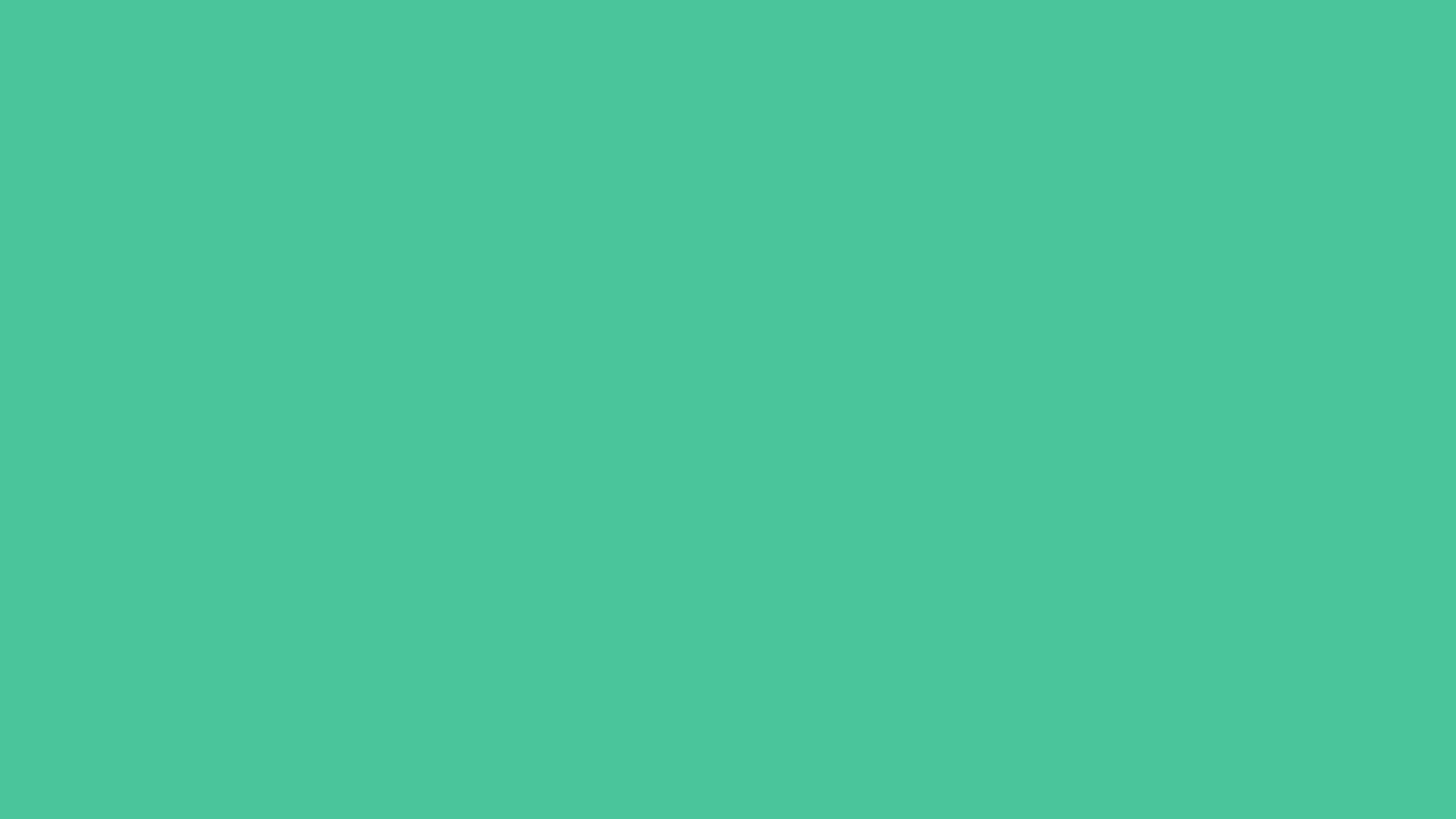 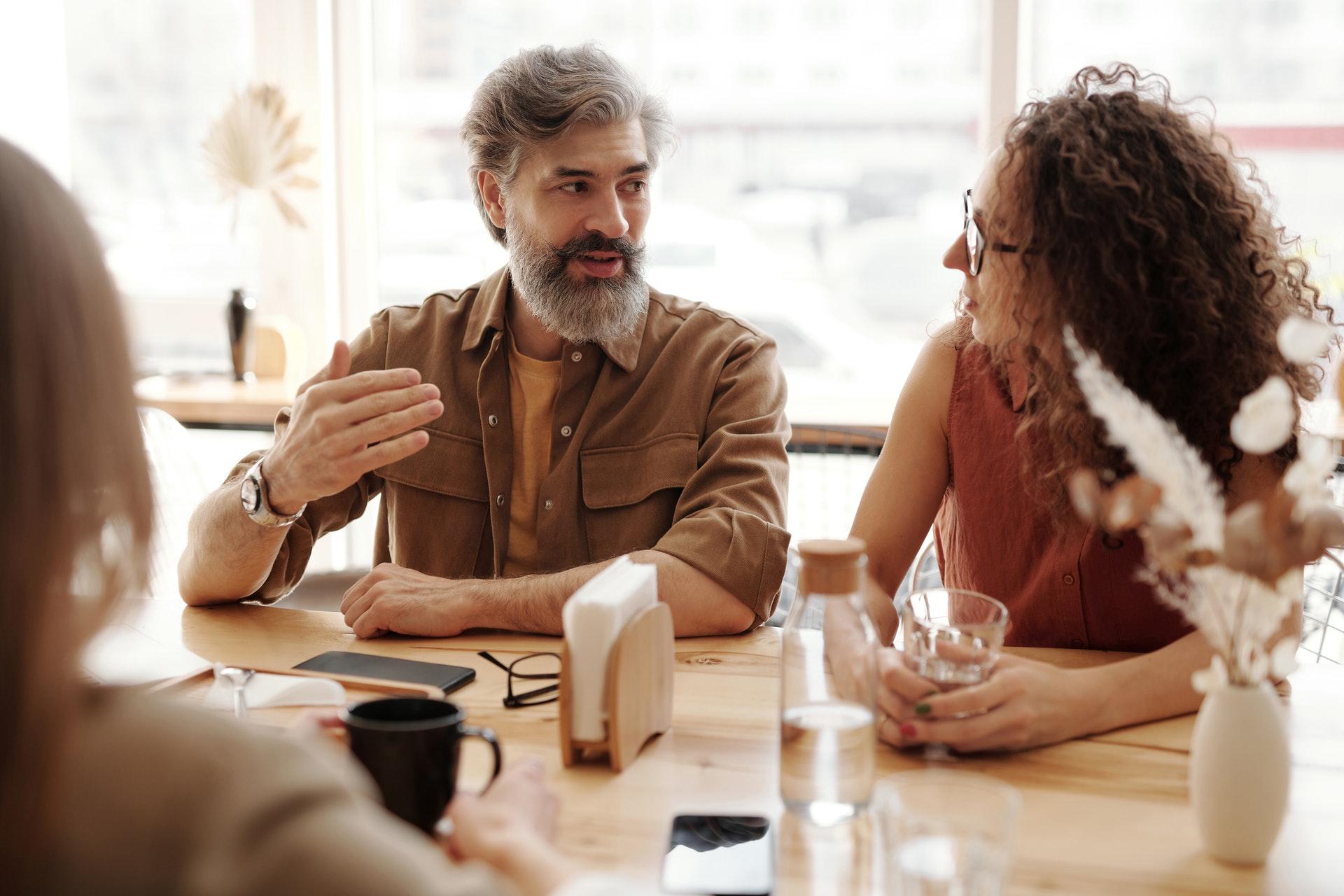 FÜR WEITERE INFORMATIONEN
Um mehr darüber zu erfahren, wie Sie sich auf Vorstellungsgespräche und Bewerbungsgespräche vorbereiten können, besuchen Sie Indeed.com.

https://ca.indeed.com/career-advice/interviewing/how-to-prepare-for-a-job-interview
https://ca.indeed.com/career-advice/interviewing/interview-questions
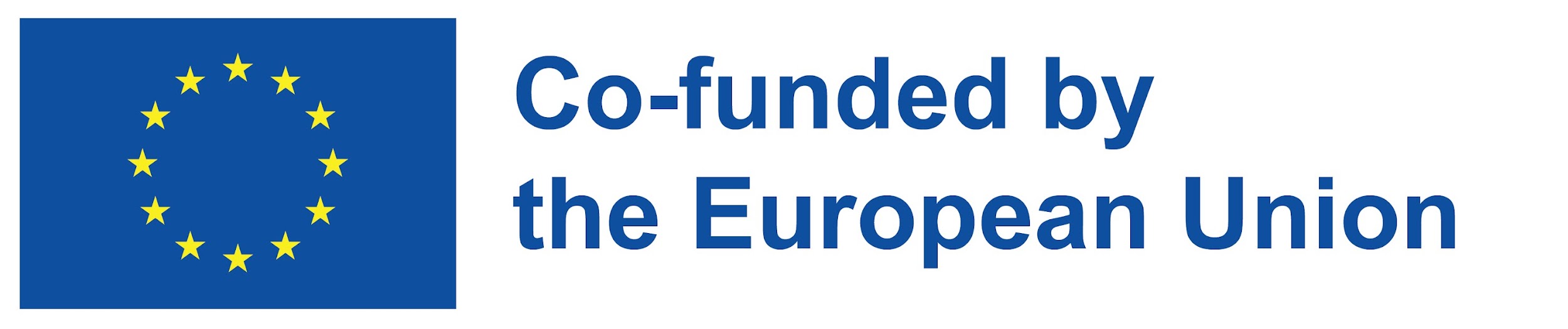 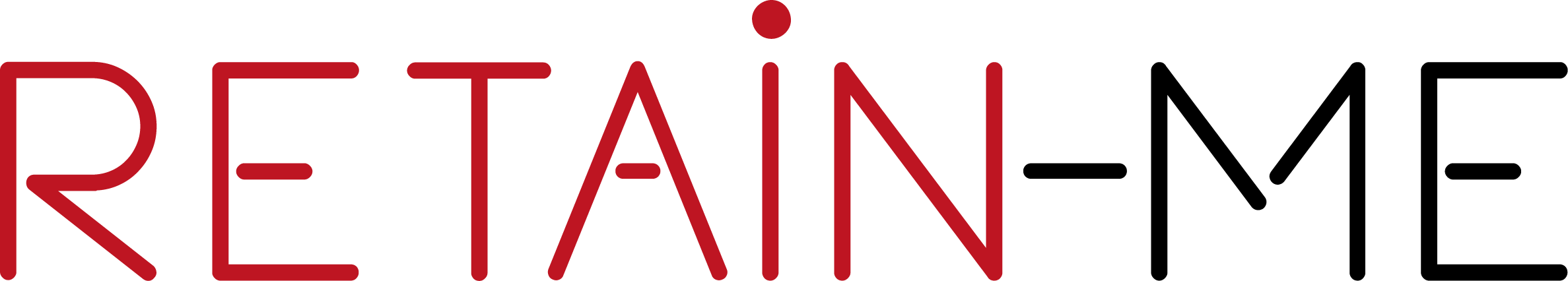 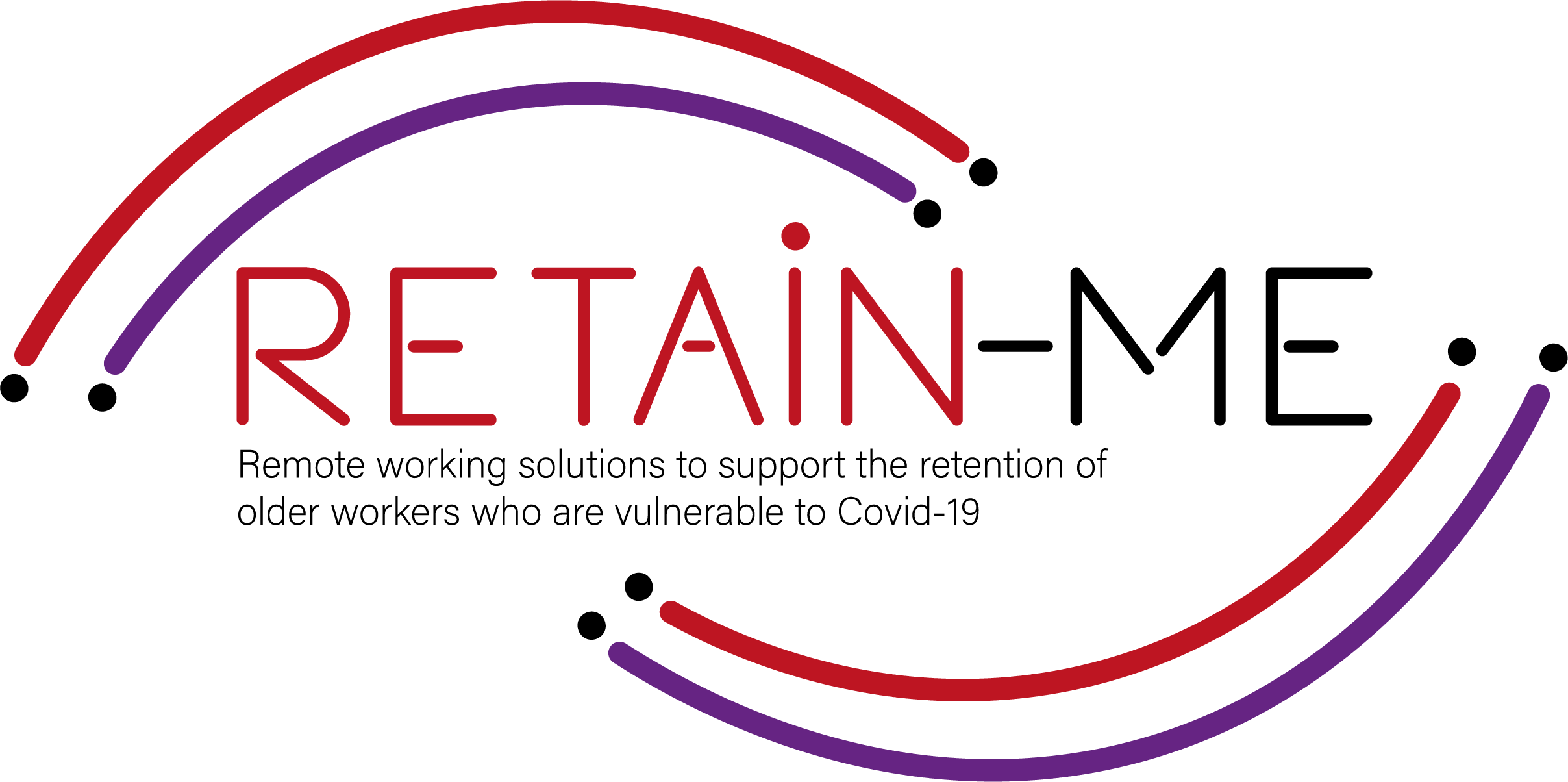 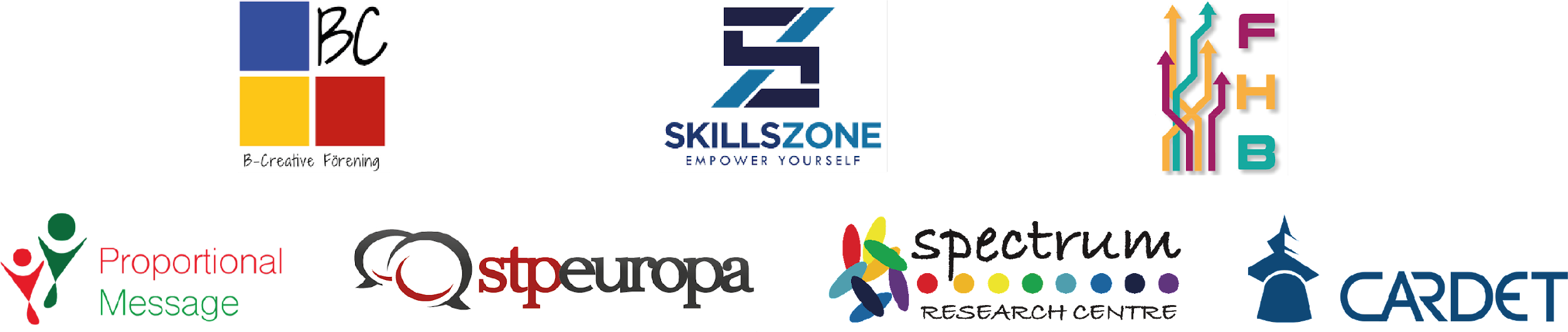 "The European Commission's support for the production of this publication does not constitute an endorsement of the contents, which reflect the views only of the authors, and the Commission cannot be held responsible for any use which may be made of the information contained therein.” Project Number: 2021-1-SE01-KA220-VET-000032922
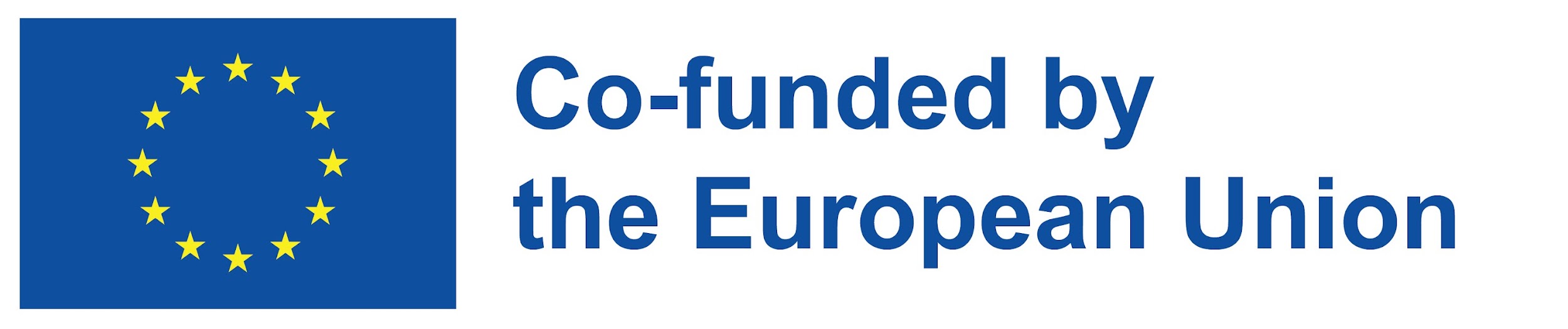